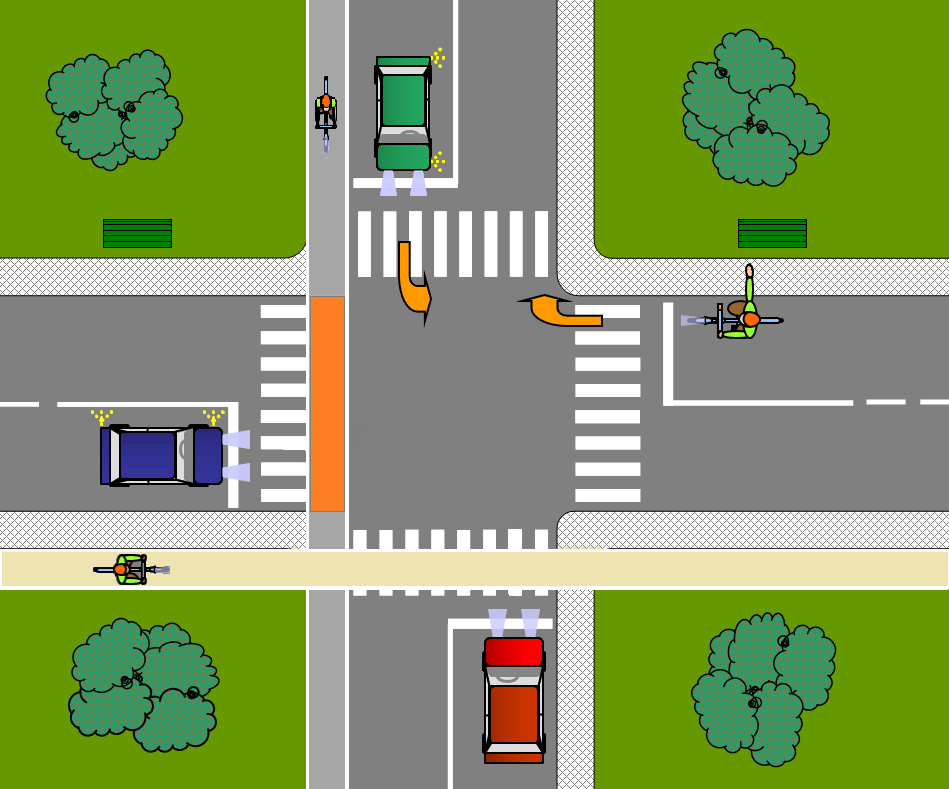 Kako se trebaju kretati pješaci i biciklisti na kolniku?
1
d
a
f
c
a
Kolnik
b
Nogostup
b
e
c
Pješački prijelaz
d
Biciklistička traka
e
Biciklistička staza
f
Biciklistički prijelaz
2.10.2019.
Copyright © Boško Šetka
PROMETNA SIGNALIZACIJA
2
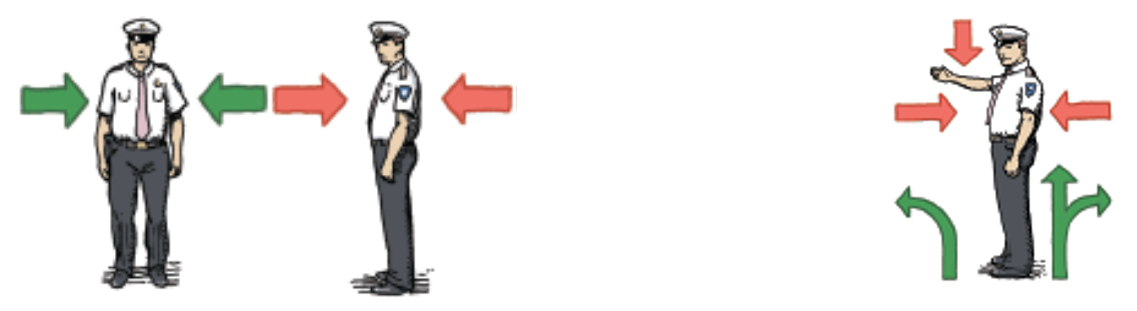 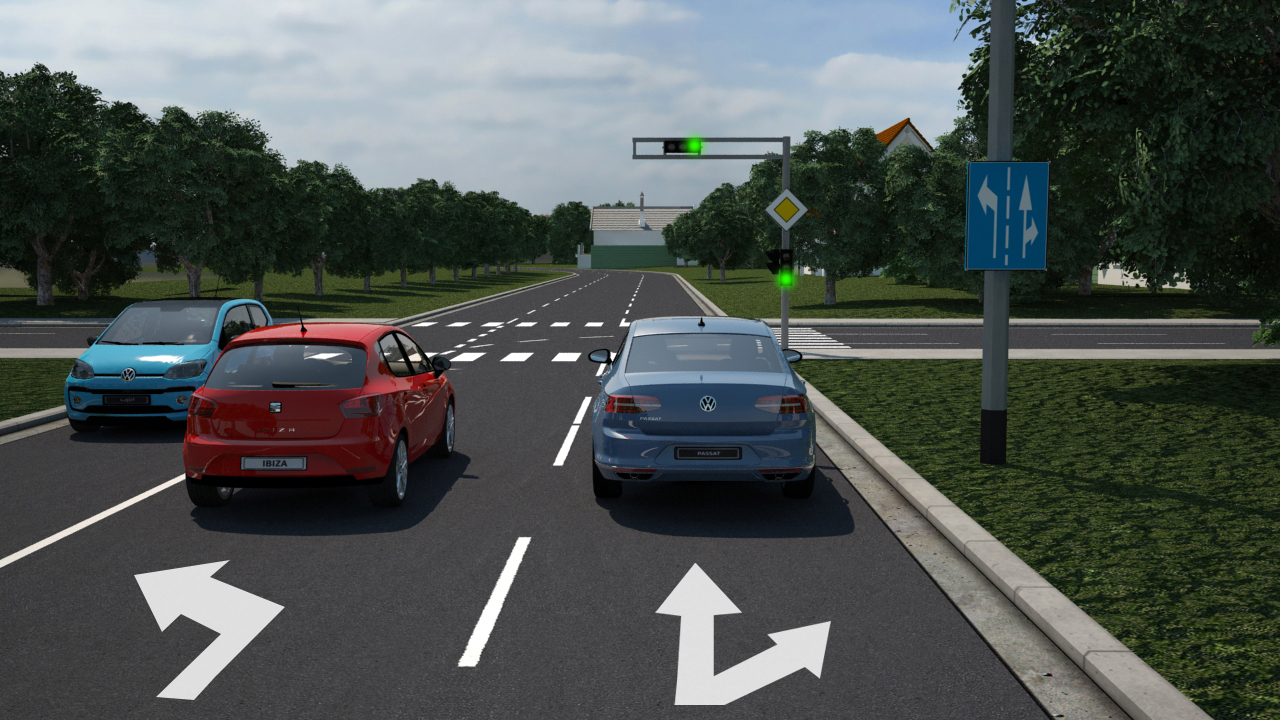 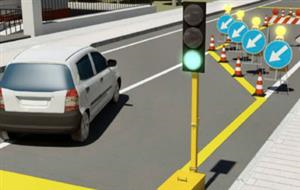 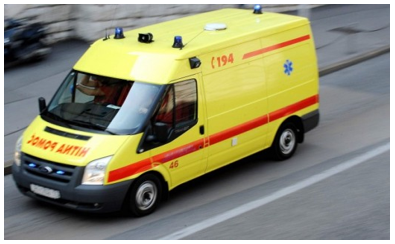 2.10.2019.
Copyright © Boško Šetka
Prometni znakovi
Znakovi opasnosti
Znakovi izričitih naredbi
Znakovi obavijesti
3
2.10.2019.
Copyright © Boško Šetka
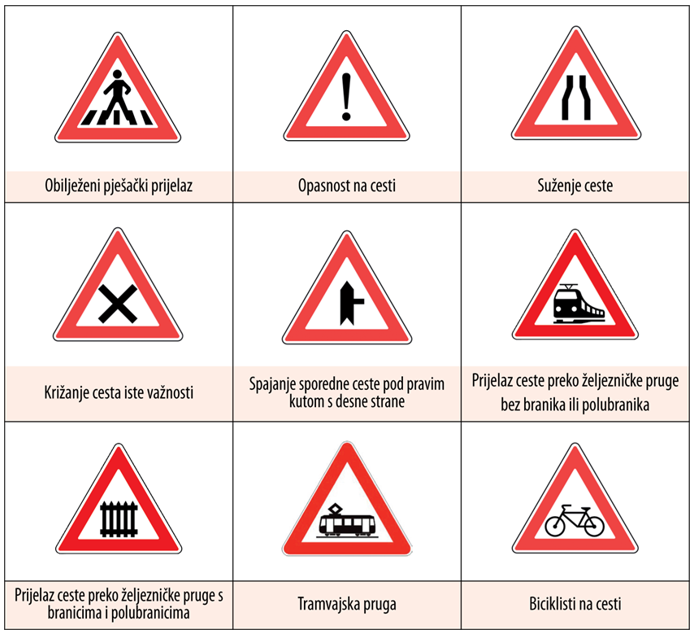 Znakoviopasnosti(upozorenja)
4
2.10.2019.
Copyright © Boško Šetka
Znakoviizričitih naredbi
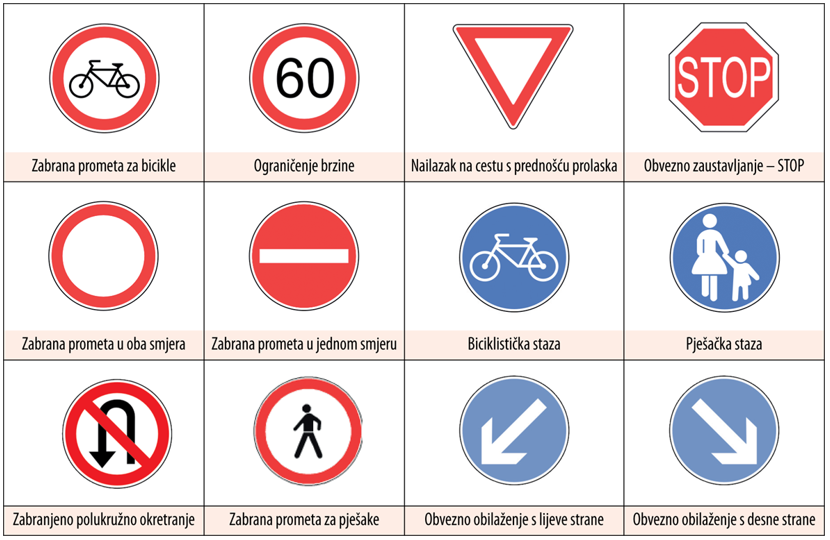 5
2.10.2019.
Copyright © Boško Šetka
Znakoviobavijesti
6
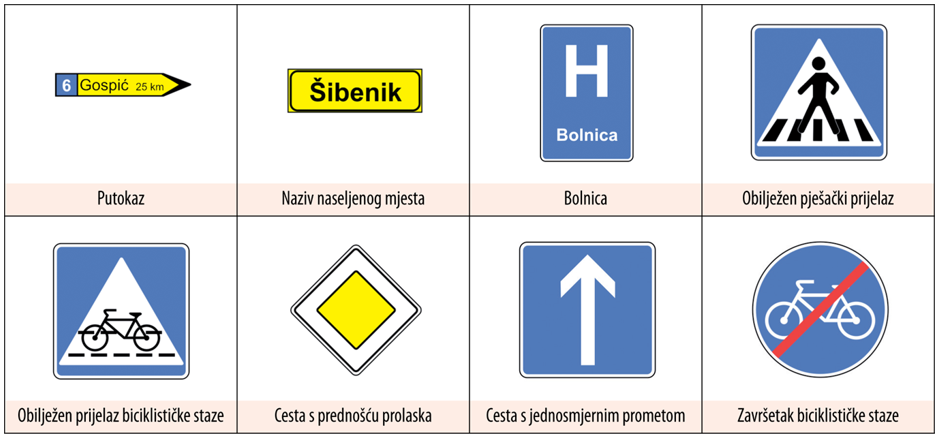 2.10.2019.
Copyright © Boško Šetka
O čemu ovisi značenje prometnog znaka?
7
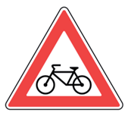 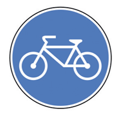 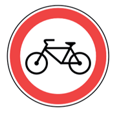 Biciklisti na cesti
Zabrana prometa za bicikle
Biciklistička staza
2.10.2019.
Copyright © Boško Šetka
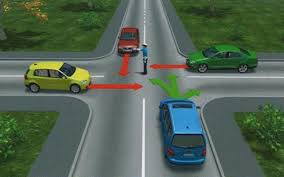 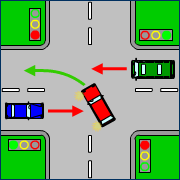 8
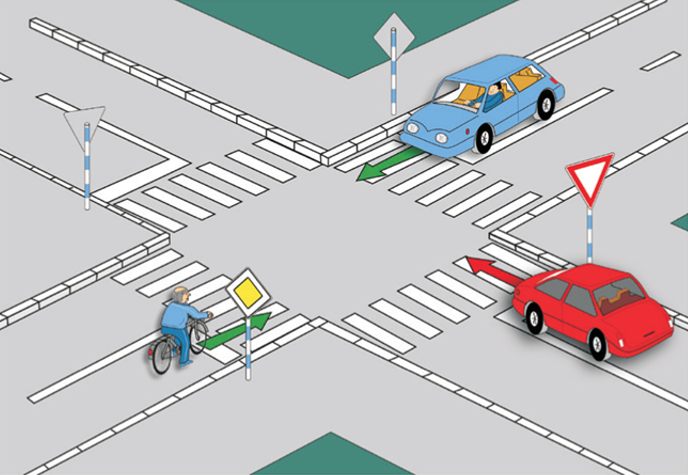 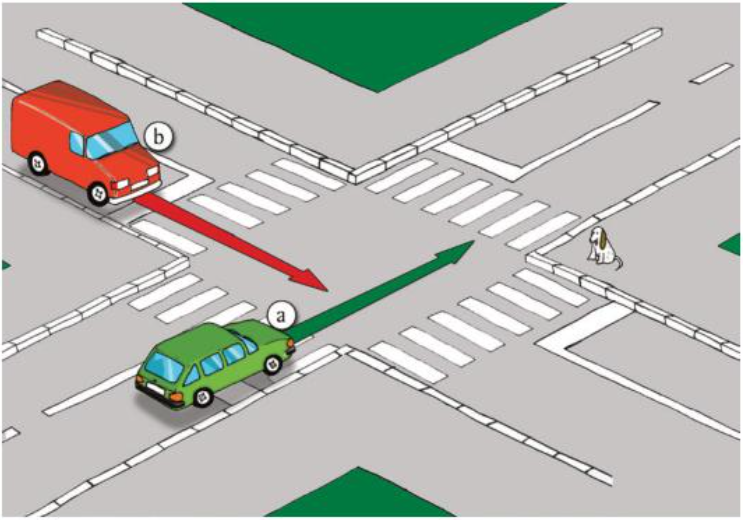 2.10.2019.
Copyright © Boško Šetka
Prometni znakovi na raskrižju
9
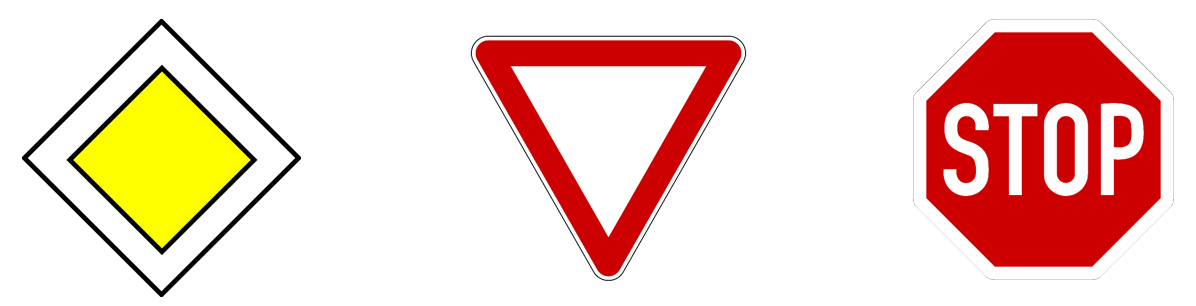 Cesta s prednošću prolaza
Nailazak na cestu s prednošću prolaza
Obvezno zaustavljanje
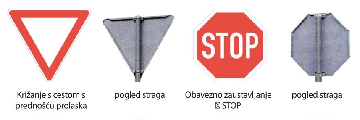 2.10.2019.
Copyright © Boško Šetka
Raskrižje s prometnim znakovima
10
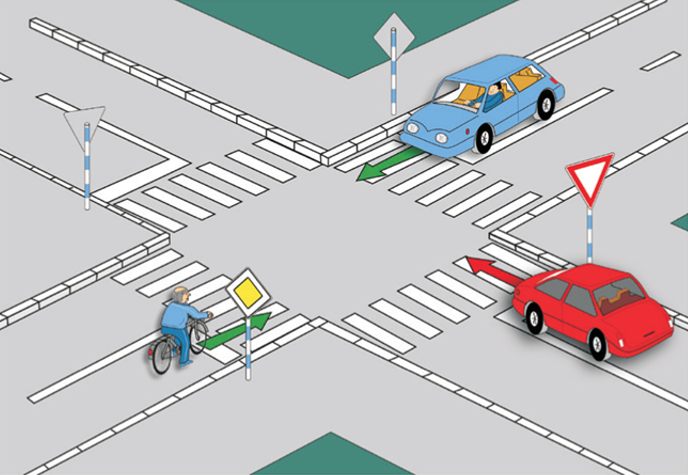 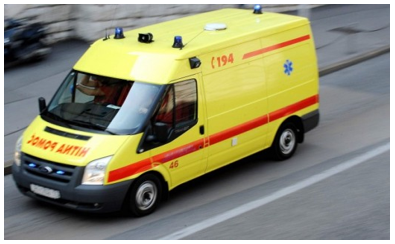 2.10.2019.
Copyright © Boško Šetka
Vozila s prednošću prolaska
11
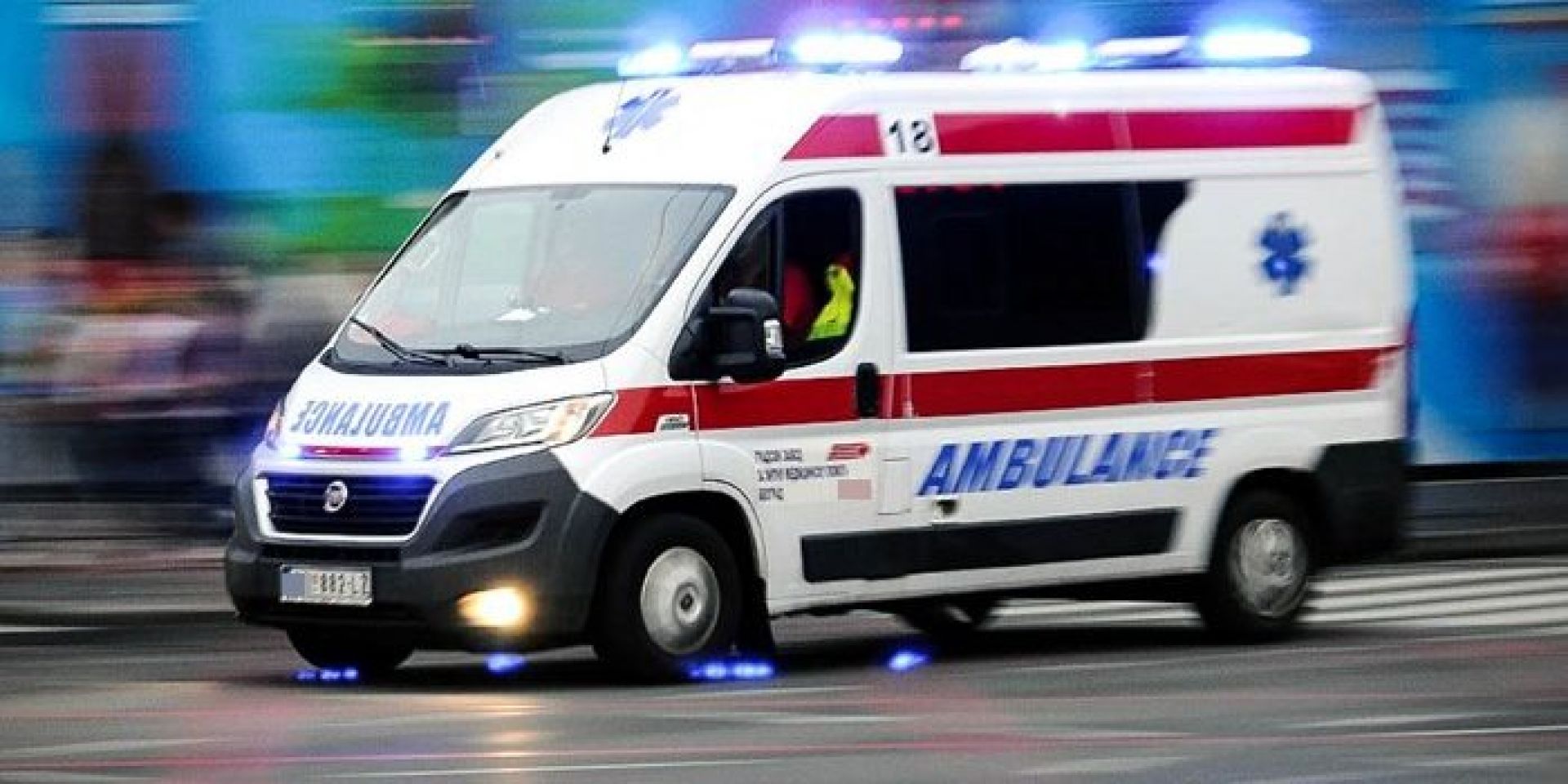 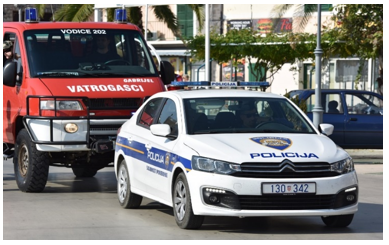 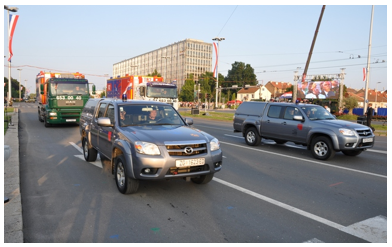 2.10.2019.
Copyright © Boško Šetka
Računalna vježba:Uparivanje prometnih znakova
12
https://learningapps.org/display?v=pf9ij1jrn18
Samovrednovanje računalne vježbe
2.10.2019.
Copyright © Boško Šetka
Praktični rad:Izrada plakata s prometnim znakovima
13
Samovrednovanje
Upute za vježbu
R.L. 1.1.3. vježba
R.L. 1.1.3. prilog

Radno mjesto držite uredno
Režite škarama po crtama
Lijepite uredno
Pazite na mjesto lijepljenja

Višak papira ne bacati?!
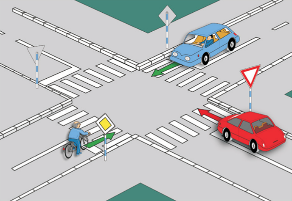 2.10.2019.
Copyright © Boško Šetka